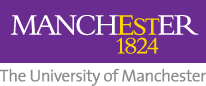 A newly Graduate Experience


Thesis Write-up: Dos and Don'ts
Dr. Fang Liu
Department of Electrical and Electronic Engineering
School of Engineering
27/07/2022
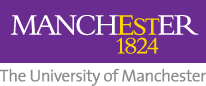 What’s a PhD?
– Matt Might
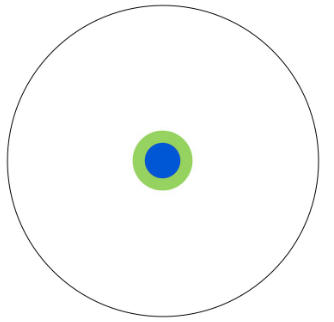 When you finish elementary and high school
[Speaker Notes: Before writing a PhD thesis, we need to what is a PhD
A computer scientist in Birmingham, circle contains all of human knowledge]
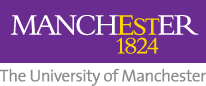 What’s a PhD? – Matt Might
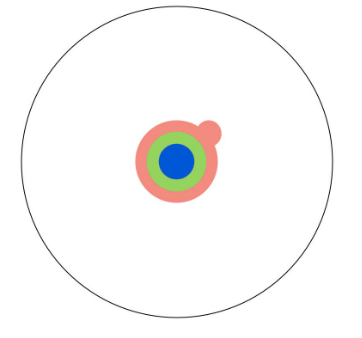 Specialty with a Bachelor’s degree
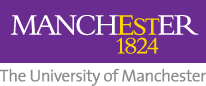 What’s a PhD? – Matt Might
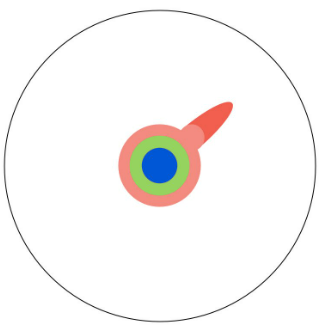 Specialty deepened by a master’s degree
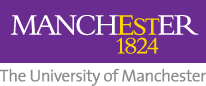 What’s a PhD? – Matt Might
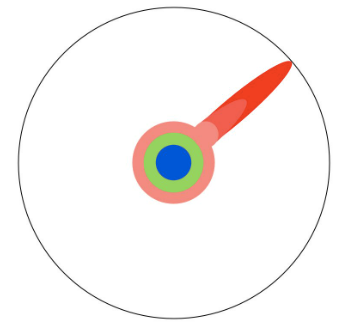 Edge of human knowledge reached after reading research papers
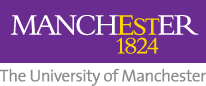 What’s a PhD? – Matt Might
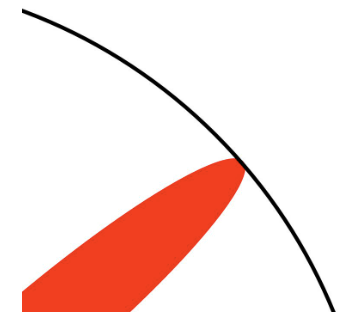 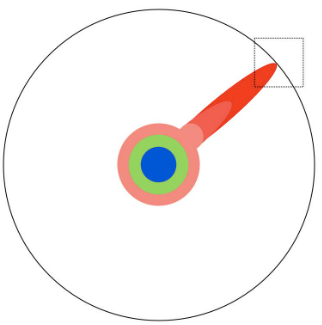 Now focus on this boundary
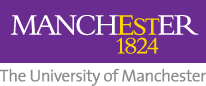 What’s a PhD? – Matt Might
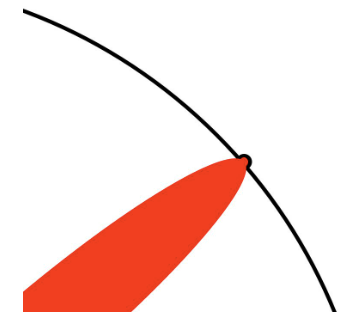 Push at the boundary; when it gives way, you get a PhD.
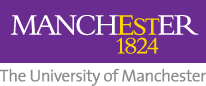 What’s a PhD thesis?
To report the boundary you’ve pushed in a logical way
Background info
Literature review
Methodology
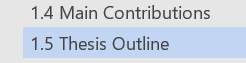 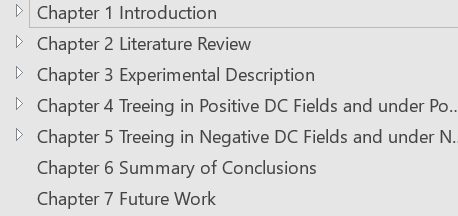 Highlight research gap
Test results and discussion (1)
Your contributions
Test results and discussion (2)
Future work
Read theses by senior PhDs in your own group
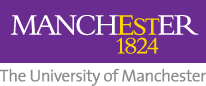 Timeline of my writing
Registered Sep. 2017; three month extension (till Dec. 2020) for access to HV lab
May 2020 (late 3rd yr): Outline and a reading list (National Lockdown)
Dec. 2020 (early 4th yr): Experiments finished before Christmas break
Late-Jan. 2021: started writing 
Late-May. 2021: first draft to supervisor
Late-Jul. 2021: Submission draft
Mid-Aug. 2021: Submission to Uni 
Early-Oct. 2021:  Viva
Late 3rd year: To form a reading list is recommend
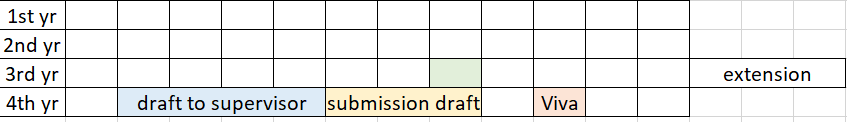 [Speaker Notes: Outline (read thesis from previous students) for first 3 chapters; a reading list for literature review
(4) adjustment in logical flow; details and clearer explanation (figs) to be added]
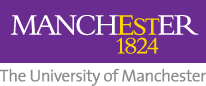 Academically, ever felt lost in writing?
National lockdown (not knowing time of reopen) 
No access to labs
Experiments  Simulation? Simulation of which subject?  How to decide the reading list?
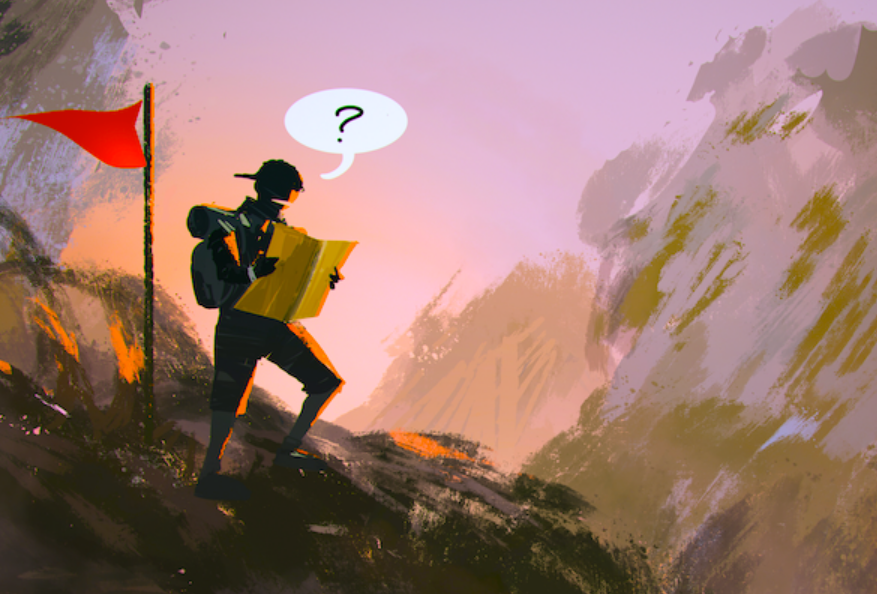 YES
Talk with supervisor, colleagues and friends in similar fields
Overwhelmed by massive data
Take data from one sample as a case study, and work out a way
Never hesitate to write down explanation notes within MATLAB codes using ‘%’
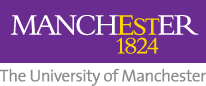 In general, ever felt stressed while writing?
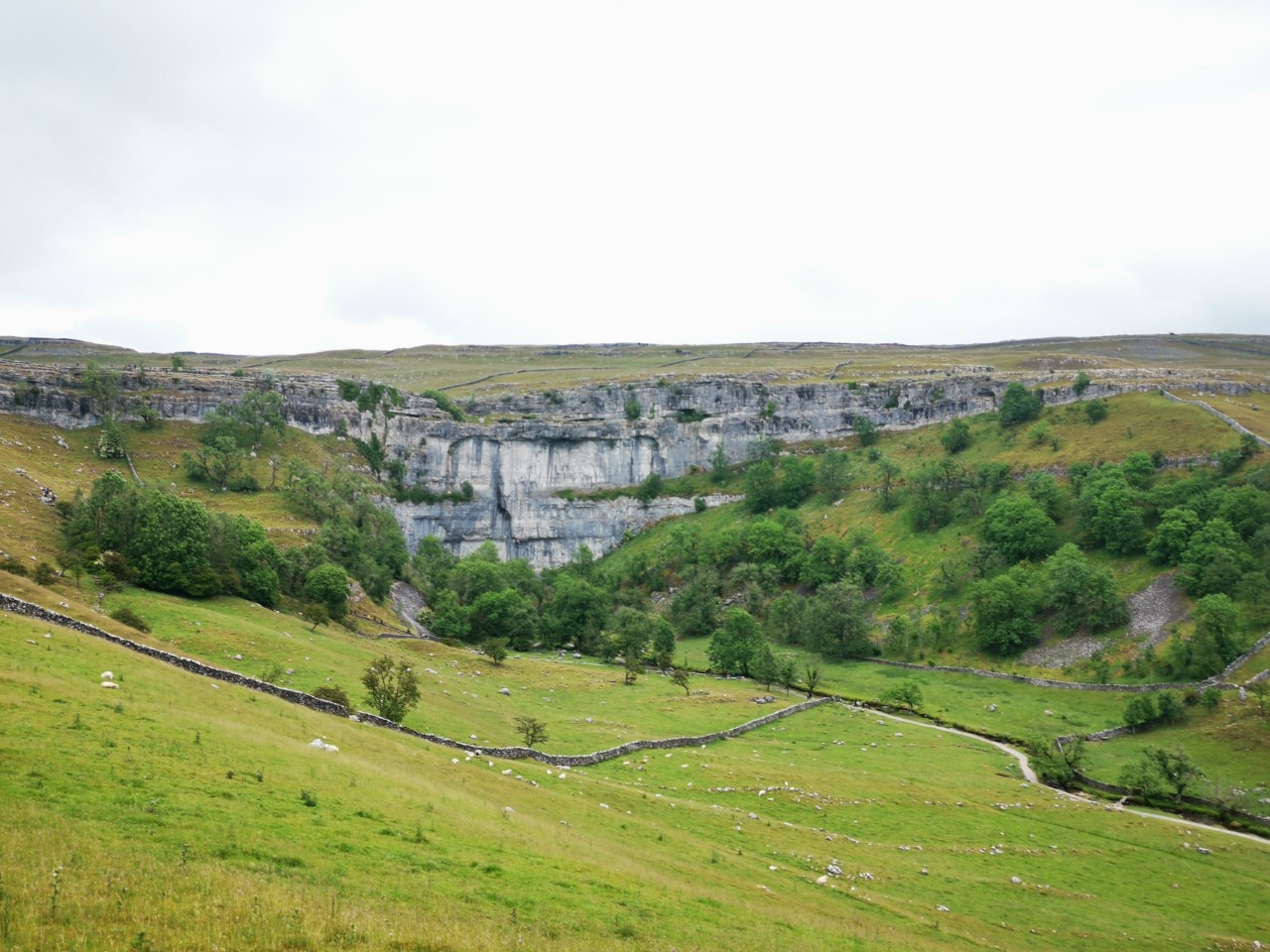 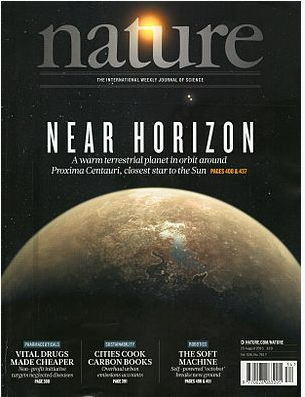 Nature
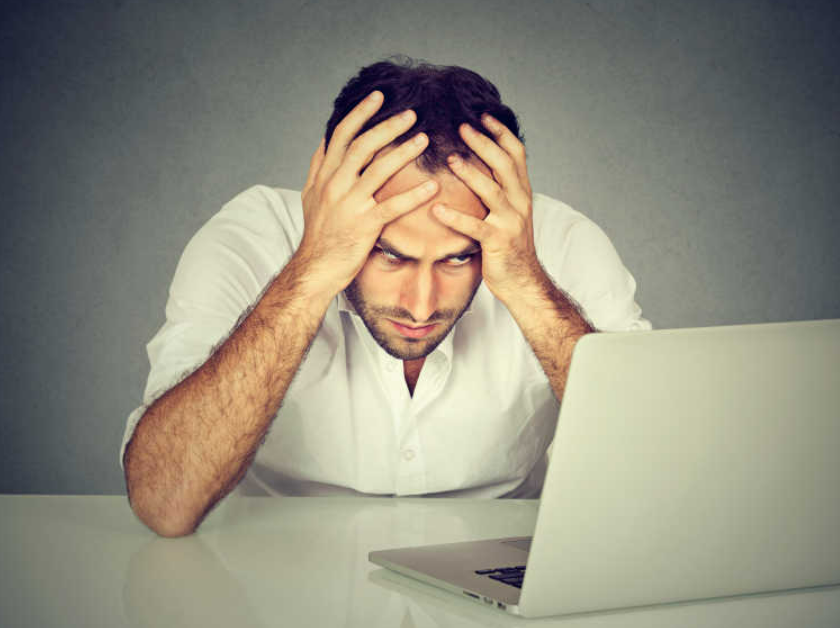 YES
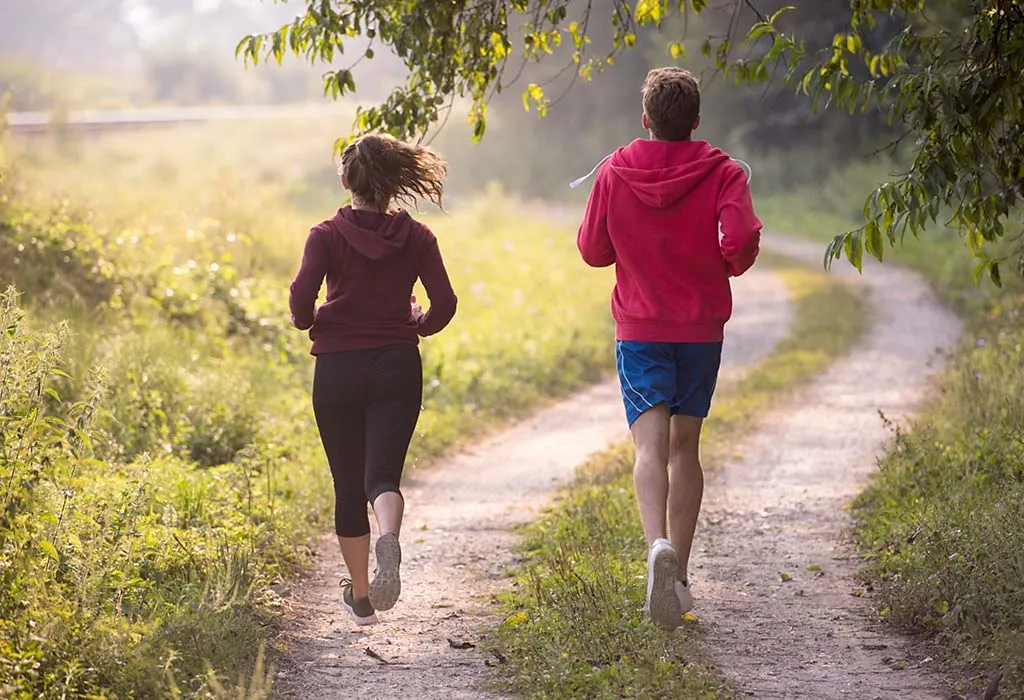 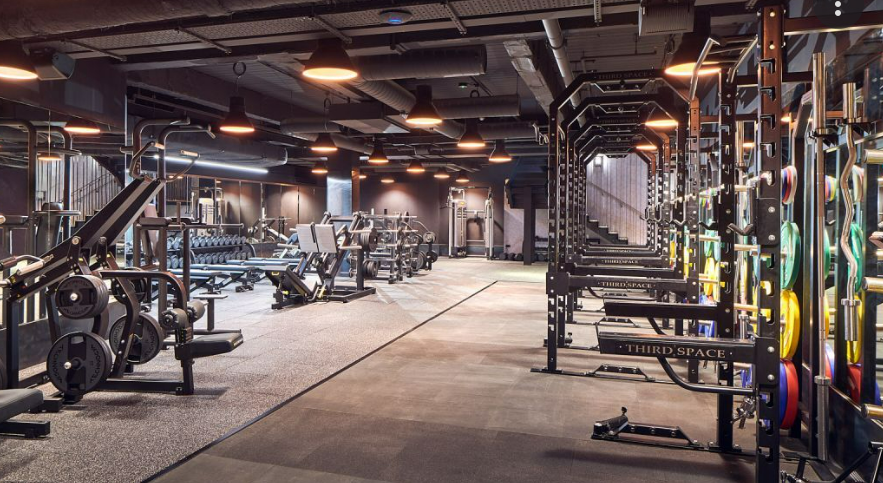 Exercise
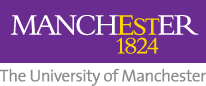 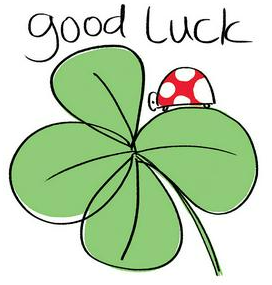 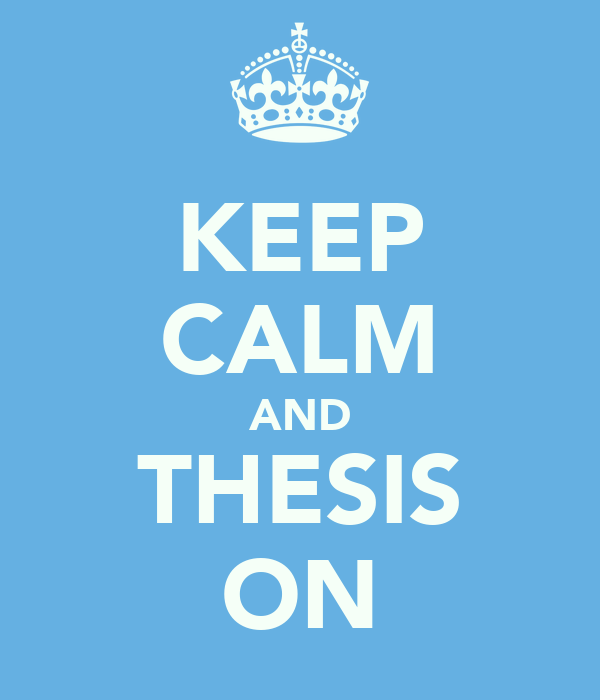